Gestione finanziaria digitale
Sviluppato da RRA severne Primorske d.o.o. Nova Gorica
Indice
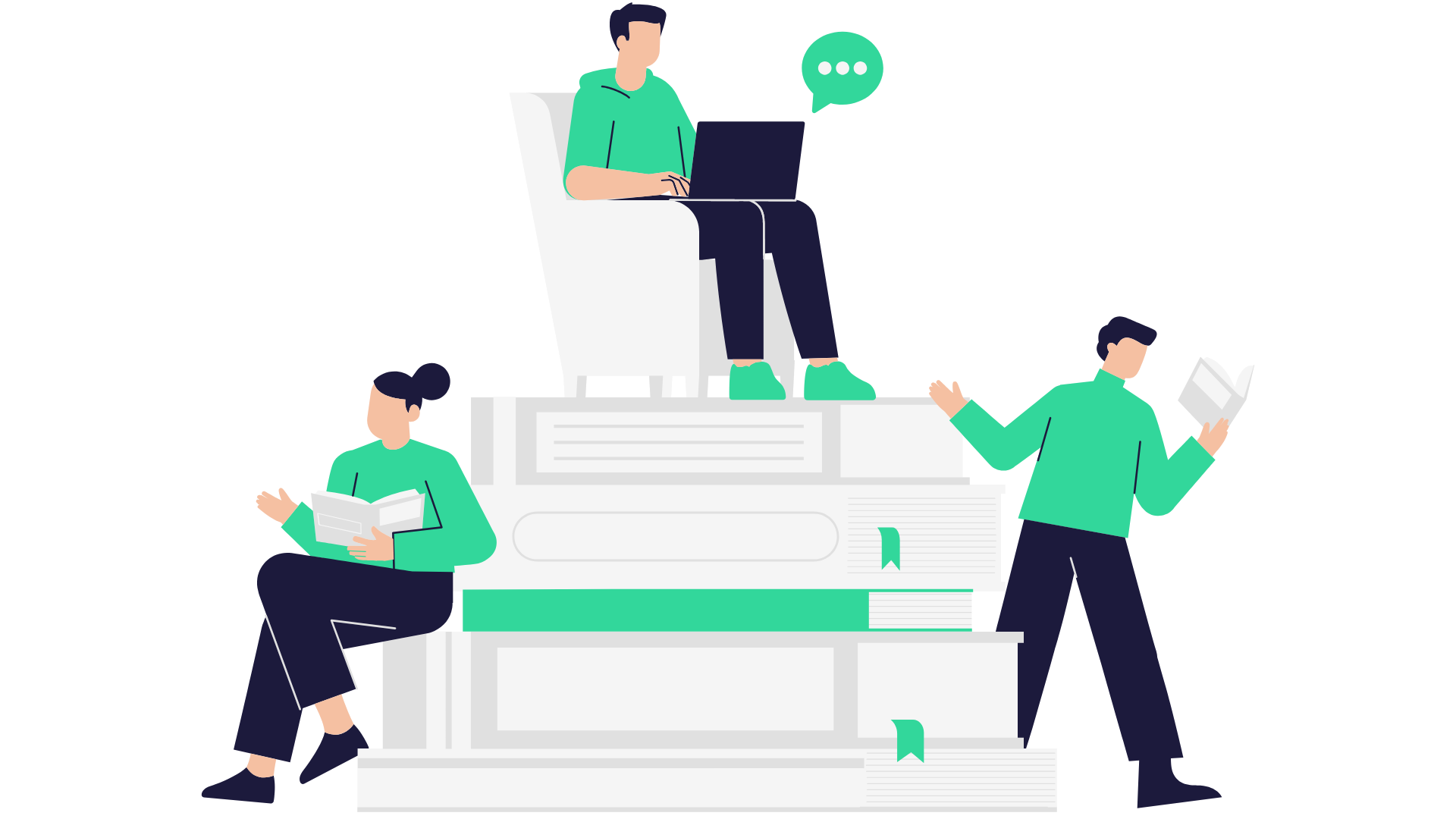 Unità 1. Introduzione alla gestione finanziaria digitale
Unità 2. Sistemi bancari e di pagamento digitali
Unità 3. Strumenti di bilancio e monitoraggio delle spese
Obiettivi formativi
Alla fine di questo modulo, sarai in grado di:
Spiegare il concetto di gestione finanziaria digitale: Definire la gestione finanziaria digitale e comprenderne le componenti chiave; descrivere come le tecnologie digitali sono applicate ai processi finanziari e al processo decisionale.
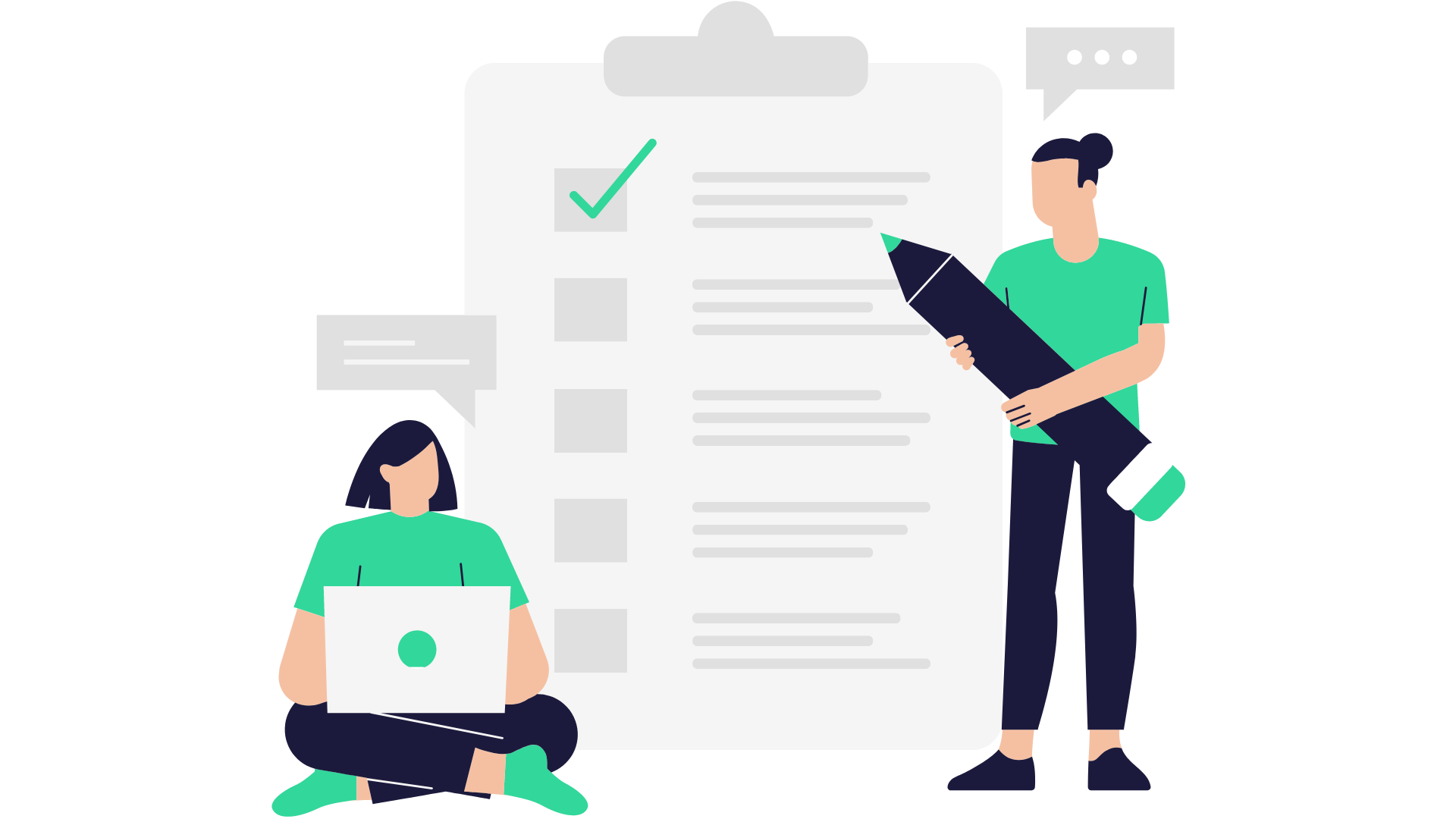 Discutere i vantaggi ed esplorare sfide e rischi nella gestione finanziaria digitale: Identificare i vantaggi e le potenziali sfide associate alla gestione finanziaria digitale; analizzare i rischi connessi alla sicurezza, alla privacy dei dati e all'importanza dell'attuazione delle misure di sicurezza informatica.
Fornire approfondimenti sulla trasformazione digitale nella finanza: Comprendere il contesto più ampio della trasformazione digitale nel settore finanziario; scoprire in che modo la digitalizzazione ha influenzato vari processi finanziari, tra cui banche, pagamenti, investimenti e pianificazione finanziaria.
Introduzione alla gestione finanziaria digitale
1.1 Panoramica della gestione finanziaria digitale
La Gestione Finanziaria Digitale (DFM) si riferisce all'uso di strumenti, tecnologie e piattaforme digitali nella gestione e nell'ottimizzazione di vari aspetti dei processi finanziari. Ciò include attività come il bilancio, la contabilità, l'analisi finanziaria, le transazioni e il processo decisionale finanziario generale. Nell'era digitale in rapida evoluzione di oggi, il panorama finanziario viene rimodellato dai progressi tecnologici e il DFM emerge come una componente fondamentale per individui, aziende e istituzioni finanziarie.
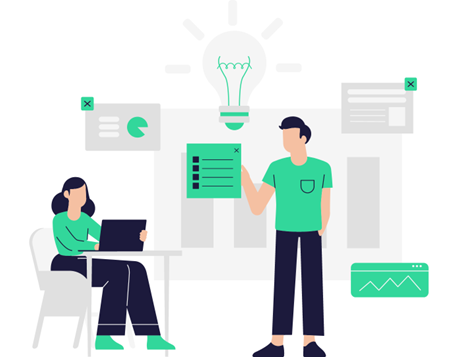 1. Introduzione alla gestione finanziaria digitale
1.1 Panoramica della gestione finanziaria digitale
Concetto di Gestione Finanziaria Digitale

La gestione finanziaria digitale sfrutta la tecnologia per semplificare e migliorare le pratiche finanziarie tradizionali. Comprende una vasta gamma di strumenti e piattaforme digitali, tra cui app mobili, servizi bancari online, software finanziario, intelligenza artificiale e analisi dei dati. Questi strumenti consentono agli utenti di monitorare le loro attività finanziarie, prendere decisioni informate ed eseguire le transazioni senza problemi.
1. Introduzione alla gestione finanziaria digitale
1.1 Panoramica della gestione finanziaria digitale
Gli aspetti chiave del concetto includono:
Automazione: DFM spesso comporta l'automazione di attività finanziarie di routine, come il monitoraggio delle spese, i pagamenti delle fatture e i contributi di risparmio. L'automazione riduce gli sforzi manuali, minimizza gli errori e migliora l'efficienza complessiva.
Analisi dei dati: La gestione finanziaria digitale si basa sull'analisi dei dati per fornire informazioni sui modelli di spesa, sulle tendenze degli investimenti e sulla salute finanziaria generale. L'analisi di questi dati consente agli utenti di prendere decisioni informate e aggiustare le loro strategie finanziarie.
Transazioni online: La digitalizzazione della gestione finanziaria consente agli individui e alle imprese di effettuare transazioni online in modo sicuro. Ciò include l'online banking, i portafogli digitali e varie piattaforme di pagamento, contribuendo a una maggiore convenienza e accessibilità.
Integrazione dei servizi finanziari: Il DFM spesso comporta l'integrazione di vari servizi finanziari, consentendo agli utenti di gestire molteplici aspetti delle proprie finanze attraverso un'unica piattaforma digitale. Questa integrazione promuove un approccio olistico alla gestione finanziaria.
1. Introduzione alla gestione finanziaria digitale
1.1 Panoramica della gestione finanziaria digitale
Rilevanza nell'era digitale di oggi:
Convenienza: DFM offre agli utenti la comodità di gestire le proprie finanze sempre e ovunque, utilizzando dispositivi digitali. Questa accessibilità è fondamentale in un mondo in cui le persone sono costantemente in movimento.
Efficienza: L'automazione e le capacità in tempo reale di DFM semplificano i processi finanziari, riducendo i tempi e gli sforzi necessari per attività come la definizione del budget, il monitoraggio delle spese e l'analisi finanziaria.
Processo decisionale basato sui dati: I dati generati attraverso gli strumenti DFM forniscono preziose informazioni sui comportamenti e le tendenze finanziarie. Questo approccio basato sui dati consente agli individui e alle imprese di prendere decisioni finanziarie più informate e strategiche.
Connettività globale: Gli strumenti finanziari digitali facilitano la connettività globale, consentendo transazioni transfrontaliere senza soluzione di continuità e gestione finanziaria internazionale. Ciò è particolarmente rilevante in un'economia globale interconnessa.
Inclusione finanziaria: DFM ha il potenziale per promuovere l'inclusione finanziaria fornendo accesso ai servizi finanziari per le persone che possono essere svantaggiate o escluse dai sistemi bancari tradizionali.
Introduzione alla gestione finanziaria digitale
1.2 Vantaggi della gestione finanziaria digitale
Convenienza: Gli utenti possono accedere alle loro informazioni finanziarie e condurre transazioni in qualsiasi momento, offrendo flessibilità e convenienza. 
Efficienza: DFM automatizza le attività finanziarie di routine come pagamenti delle fatture, trasferimenti e contributi di risparmio, riducendo gli sforzi manuali e minimizzando gli errori. 
Risparmi sui costi: Gli strumenti finanziari digitali eliminano la necessità di un'ampia documentazione, riducendo i costi associati alla stampa, all‘archiviazione e all'elaborazione manuale. 
Pianificazione finanziaria rafforzata: Le piattaforme DFM spesso includono strumenti di bilancio che aiutano gli utenti a pianificare e monitorare le loro spese, facilitando una migliore pianificazione finanziaria. 
Sicurezza: I sistemi finanziari digitali implementano solide misure di sicurezza per proteggere i dati e le transazioni degli utenti, riducendo il rischio di frodi e accessi non autorizzati. 
Accessibilità globale: DFM trascende i confini geografici, fornendo accessibilità globale ai servizi finanziari. Gli individui e le aziende possono accedere alle loro informazioni finanziarie, condurre transazioni e gestire account praticamente da qualsiasi parte del mondo con una connessione Internet.
Introduzione alla gestione finanziaria digitale
1.3 Sfide e rischi
Preoccupazioni in materia di sicurezza: Garantire la sicurezza delle transazioni finanziarie digitali è una sfida importante. Le minacce alla sicurezza informatica, compresi gli attacchi di hacking, phishing e malware, comportano rischi per l'integrità e la riservatezza dei dati finanziari. L'accesso non autorizzato alle informazioni finanziarie può portare a frodi, furti di identità e perdite finanziarie per individui e organizzazioni.
Problemi di privacy dei dati: DFM prevede la raccolta e l'elaborazione di grandi quantità di dati finanziari sensibili. Mantenere la privacy dei dati e rispettare le normative come il GDPR (regolamento generale sulla protezione dei dati) può essere difficile. La cattiva gestione delle informazioni finanziarie personali può comportare conseguenze legali, danni alla reputazione e perdita di fiducia tra gli utenti.
Infrastruttura tecnologica e accesso: In alcune regioni, le infrastrutture tecnologiche inadeguate e l'accesso limitato ai dispositivi digitali o a Internet ostacolano l'adozione diffusa del DFM. Il divario digitale aggrava l'esclusione finanziaria, creando disparità nell'accesso ai servizi finanziari digitali tra i diversi gruppi demografici.
Formazione e fiducia degli utenti: Gli utenti potrebbero non conoscere e comprendere gli strumenti finanziari digitali e le loro caratteristiche. Costruire fiducia in queste tecnologie è una sfida costante. Gli utenti possono essere riluttanti ad adottare DFM se non comprendono appieno i suoi benefici o se hanno dubbi sulla sicurezza delle loro informazioni finanziarie.
Introduzione alla gestione finanziaria digitale
1.4 La trasformazione digitale nella finanza
1. Banca digitale:
Piattaforme bancarie online: Il sistema bancario tradizionale si è evoluto in piattaforme digitali, consentendo agli utenti di svolgere una vasta gamma di attività bancarie da remoto.
App di mobile banking: La proliferazione delle applicazioni di mobile banking consente agli utenti di gestire conti, trasferire fondi ed eseguire transazioni utilizzando smartphone, promuovendo la comodità e l'accessibilità.
2. Pagamenti digitali:
Pagamenti senza contatto: La digitalizzazione ha reso popolari i metodi di pagamento contactless, come portafogli mobili e carte contactless, riducendo la dipendenza dal contante fisico.
Criptovalute: L'emergere di criptovalute, come Bitcoin, ha introdotto forme decentralizzate di valuta, sfidando i sistemi di pagamento convenzionali.
Introduzione alla gestione finanziaria digitale
1.4 La trasformazione digitale nella finanza
4. Pianificazione finanziaria:
App di finanza personale: Gli strumenti digitali aiutano gli utenti a gestire i budget, tenere traccia delle spese e pianificare le finanze in modo efficiente, fornendo informazioni in tempo reale sulle abitudini di spesa.
Pianificazione automatizzata basata sugli obiettivi: Gli algoritmi avanzati supportano la pianificazione finanziaria basata sugli obiettivi, ottimizzando le strategie per il risparmio, gli investimenti e il raggiungimento degli obiettivi finanziari.
5. Blockchain e Contratti Intelligenti:
Finanza decentralizzata (DeFi – Decentralised Finance): La tecnologia blockchain ha dato origine alla finanza decentralizzata, interrompendo i servizi bancari tradizionali e introducendo prestiti peer-to-peer, prestiti e trading.
Contratti intelligenti: I contratti intelligenti automatizzati e auto-eseguibili su blockchain semplificano i vari processi finanziari, riducendo la necessità di intermediari.
Riassumendo
Panoramica della gestione finanziaria digitale
Sfide e rischi del DFM
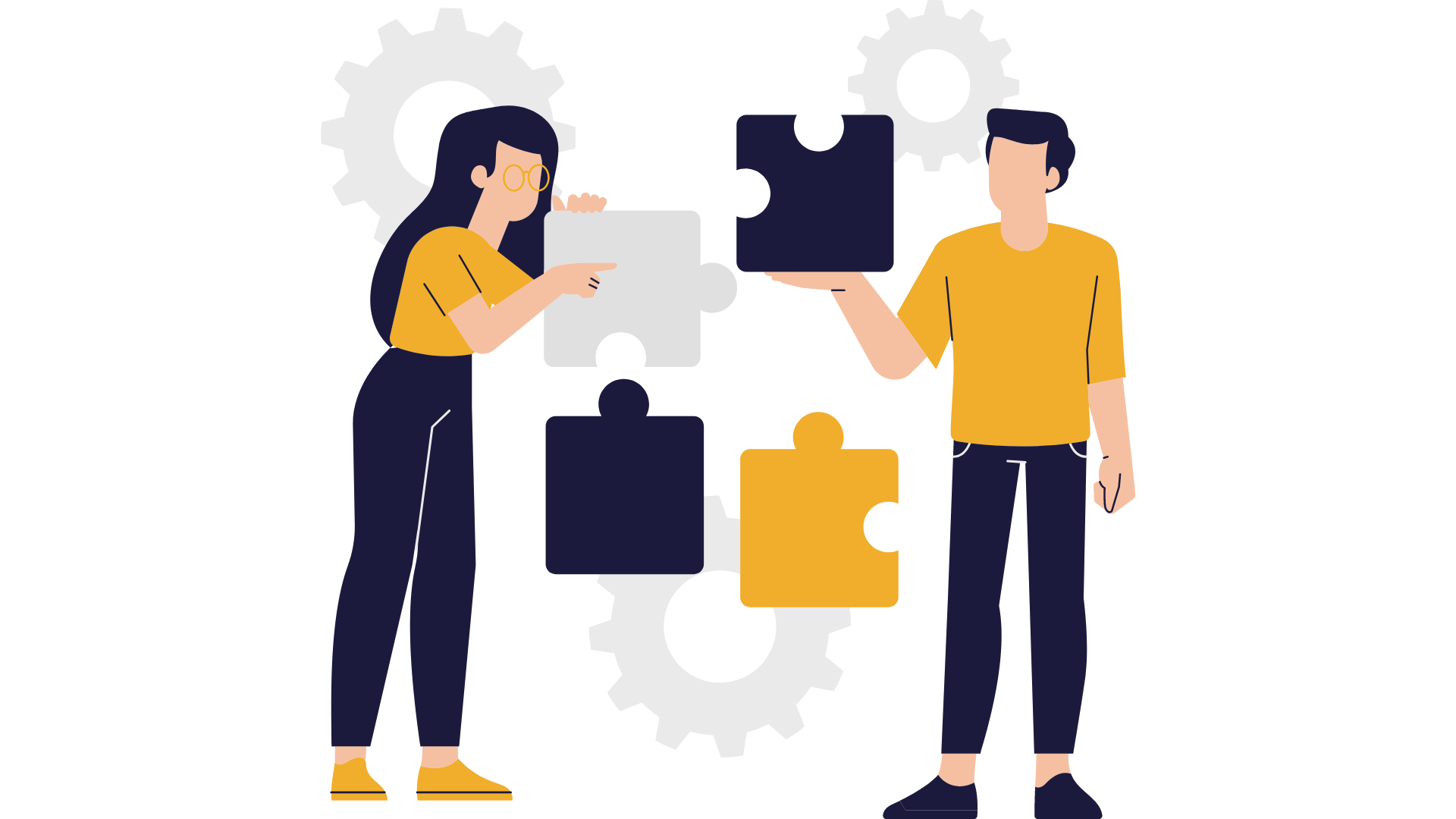 Vantaggi della Gestione Finanziaria Digitale
Trasformazione digitale nella finanza
Sistemi bancari e di pagamento digitali
2.1 Servizi bancari online
Gestione dei conti: I partecipanti possono visualizzare i saldi dei conti in tempo reale, le transazioni recenti e le dichiarazioni storiche con pochi clic. Questa funzione fornisce una panoramica completa della loro salute finanziaria.
Trasferimenti di fondi: L'online banking facilita trasferimenti di fondi senza soluzione di continuità tra conti, sia all'interno della stessa banca che tra istituzioni finanziarie diverse. Gli utenti possono impostare trasferimenti ricorrenti o effettuare pagamenti una tantum senza sforzo.
Pagamenti in bolletta: Gli utenti possono pagare le bollette elettronicamente attraverso piattaforme bancarie online. Dalle bollette ai pagamenti con carta di credito, il processo è semplificato, eliminando la necessità di compilare assegni o visitare centri di pagamento fisici.
App di mobile banking: Molti servizi bancari online  offrono applicazioni mobili dedicate, estendendo la funzionalità a smartphone e tablet. Queste app consentono agli utenti di gestire le proprie finanze in movimento, fornendo flessibilità e accesso immediato.
Sistemi bancari e di pagamento digitali
2.1 Servizi bancari online
Messaggistica sicura: Le piattaforme di online banking spesso dispongono di sistemi di messaggistica sicuri, che consentono agli utenti di comunicare direttamente con le loro banche. Questo aggiunge un ulteriore livello di comodità per le richieste, la risoluzione dei problemi o la comunicazione generale.

Personalizzazione dell'account: Gli utenti hanno la possibilità di personalizzare la loro esperienza di banca online. Ciò può includere la definizione di obiettivi di risparmio, la creazione di categorie di bilancio o l'organizzazione di conti per una panoramica finanziaria personalizzata.

Estratti conto online: I partecipanti possono accedere e scaricare estratti conto elettronici, riducendo la necessità di documenti cartacei. Questa caratteristica contribuisce a un'esperienza bancaria più ecologica e priva di disordine.
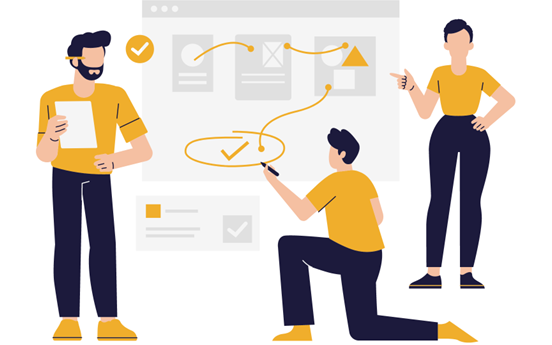 Sistemi bancari e di pagamento digitali
2.2 Applicazioni bancarie mobili
Le applicazioni bancarie mobili offrono agli utenti un modo conveniente ed efficiente per gestire le proprie finanze in movimento. Queste applicazioni in genere forniscono una serie di funzionalità che consentono agli utenti di accedere e controllare i loro account dai loro smartphone o tablet. Ecco alcune caratteristiche e funzionalità chiave:

Richiesta saldo: Gli utenti possono controllare i saldi del proprio conto in tempo reale.
Cronologia delle transazioni: Accesso a una cronologia dettagliata delle transazioni, inclusi depositi, prelievi, trasferimenti e acquisti.
Trasferimenti interni: Trasferire fondi tra i conti dell'utente all'interno della stessa banca.
Trasferimenti esterni: Inviare denaro a conti in altre banche attraverso vari canali come bonifici, trasferimenti ACH o trasferimenti peer-to-peer.
Pagamenti una tantum: Gli utenti possono pagare le bollette direttamente dall'app, incluse utenze, carte di credito e altre spese regolari.
Pagamenti programmati: Impostare pagamenti automatici ricorrenti per le bollette.
Sistemi bancari e di pagamento digitali
2.3 Sistemi di pagamento digitali
I sistemi di pagamento digitali hanno rivoluzionato il modo in cui le persone effettuano transazioni fornendo alternative convenienti, sicure ed efficienti alle transazioni tradizionali basate sul contante. 

I portafogli elettronici sono versioni digitali di portafogli fisici che memorizzano le informazioni di pagamento per vari metodi di pagamento, tra cui carte di credito/debito e conti bancari (Apple / Google / Samsung Pay, PayPal). I portafogli elettronici semplificano il processo di pagamento consentendo agli utenti di archiviare più metodi di pagamento in un unico posto. Gli utenti possono effettuare acquisti online o in negozio semplicemente toccando il proprio smartphone o utilizzando l'autenticazione biometrica. 
Le app di pagamento mobili sono applicazioni che facilitano le transazioni finanziarie utilizzando dispositivi mobili, consentendo agli utenti di inviare e ricevere denaro, pagare le bollette e fare acquisti (Venmo, Cash App, Zelle, Paytm). Gli utenti possono collegare i loro conti bancari o carte di credito/debito all'app per trasferire facilmente fondi. Molte app di pagamento mobile offrono funzionalità social, consentendo agli utenti di dividere le bollette, richiedere denaro o effettuare pagamenti di gruppo.
I pagamenti peer-to-peer (P2P) sono semplificati utilizzando le informazioni di contatto (numero di telefono, indirizzo e-mail) piuttosto che i tradizionali dettagli bancari.
Sistemi bancari e di pagamento digitali
2.3 Sistemi di pagamento digitali
I pagamenti contactless implicano l'utilizzo di tecnologie come la comunicazione near-field (NFC) per consentire transazioni senza contatto fisico tra il dispositivo di pagamento (carta, smartphone, indossabile) e il terminale del punto vendita (carte di credito/debito senza contatto, app di pagamento mobile). I pagamenti contactless sono più veloci dei tradizionali metodi di scorrimento o inserimento delle carte, riducendo i tempi di transazione.
Pagamenti in criptovaluta: Criptovalute come Bitcoin, Ethereum e altri possono essere utilizzate per transazioni digitali (Bitcoin, Ethereum, Litecoin). I pagamenti in criptovaluta forniscono un modo decentralizzato e senza confini per trasferire valore. Le transazioni possono essere completate rapidamente, spesso con commissioni più basse rispetto ai sistemi bancari tradizionali. Le criptovalute possono essere utilizzate per transazioni internazionali senza la necessità di conversioni valutarie.
Pagamenti con codice QR comportano la scansione di un codice QR presentato dal beneficiario per avviare una transazione (app di pagamento basate su codice QR come Alipay, WeChat Pay). Gli utenti possono effettuare pagamenti semplicemente scansionando un codice QR utilizzando i loro dispositivi mobili.
Sistemi bancari e di pagamento digitali
2.4 Misure di sicurezza nel settore bancario digitale
Le istituzioni finanziarie attuano una serie di misure di sicurezza per salvaguardare i dati finanziari e le transazioni degli utenti, riconoscendo la necessità fondamentale di una solida protezione nell'era digitale. 

Cifratura: La crittografia Secure Sockets Layer (SSL) o Transport Layer Security (TLS) viene utilizzata per crittografare i dati trasmessi tra il dispositivo dell'utente e i server dell'istituto finanziario. Ciò garantisce che le informazioni sensibili, come le credenziali di accesso e i dettagli delle transazioni, rimangano riservate durante il transito.
Autenticazione a due fattori (2FA): Gli utenti sono tenuti a fornire due o più forme di identificazione prima di accedere ai loro account. Ciò comporta spesso qualcosa che l'utente conosce (ad esempio, password), qualcosa che ha (ad esempio, un dispositivo mobile per ricevere un codice una tantum), o qualcosa che conosce (ad esempio, dati biometrici come impronte digitali o riconoscimento facciale).
Tokenizzazione della carta: Per le transazioni con carta, gli istituti finanziari utilizzano la tokenizzazione per sostituire le informazioni sensibili della carta con un token univoco. Anche se intercettato, il token non ha valore e non può essere utilizzato per transazioni non autorizzate.
Sistemi bancari e di pagamento digitali
2.4 Misure di sicurezza nel settore bancario digitale
Impronte digitali e riconoscimento facciale: Le applicazioni di banca mobile e altre piattaforme digitali utilizzano spesso l'autenticazione biometrica, come la scansione delle impronte digitali o il riconoscimento facciale, per migliorare la sicurezza dell'accesso all'account. La biometria aggiunge un ulteriore livello di protezione al di là delle password tradizionali.
Analisi comportamentale: Le istituzioni finanziarie utilizzano sistemi sofisticati che analizzano il comportamento degli utenti per identificare le irregolarità. Modelli di transazione insoliti, tentativi di accesso da luoghi sconosciuti o deviazioni dalle abitudini di spesa tipiche possono innescare avvisi per ulteriori indagini.
Impronte digitali del dispositivo: Le istituzioni finanziarie analizzano le caratteristiche uniche dei dispositivi degli utenti, creando un'impronta digitale. Ciò aiuta a riconoscere e autenticare i dispositivi utilizzati per accedere agli account. I dispositivi non riconosciuti possono attivare ulteriori controlli di sicurezza.
Firewall: Robusti firewall sono implementati per monitorare e controllare il traffico di rete in entrata e in uscita, prevenendo l'accesso non autorizzato e proteggendo dalle minacce informatiche.
Sistemi di rilevamento delle intrusioni (IDS): Gli ID monitorano attivamente le attività di rete o di sistema per individuare comportamenti sospetti o violazioni dei criteri di sicurezza e avvisano gli amministratori o attivano risposte automatizzate.
Riassumendo
Servizi bancari online
Sistemi di pagamento digitali
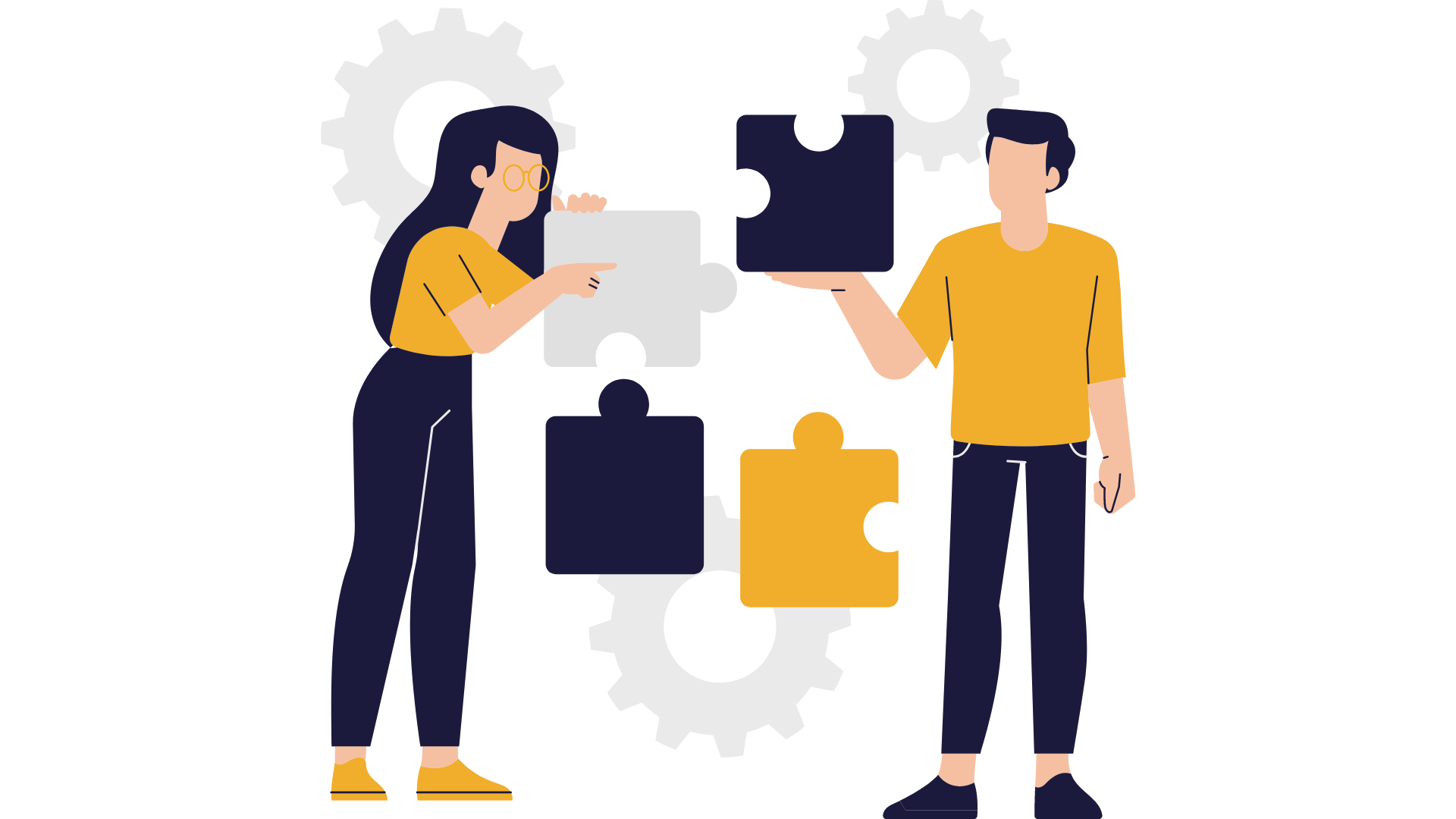 Applicazioni Bancarie Mobili
Misure di sicurezza nel settore bancario digitale
3. Strumenti di bilancio e monitoraggio delle spese
3.1 Introduzione al bilancio digitale
Il bilancio è un concetto fondamentale nella gestione finanziaria che prevede la pianificazione, l'organizzazione e il controllo delle risorse finanziarie. È il processo di creazione di un piano dettagliato che delinea le entrate e le spese previste in un determinato periodo. Gli obiettivi principali del bilancio includono:

Pianificazione finanziaria: I bilanci aiutano gli individui e le aziende a fissare obiettivi finanziari, allocare le risorse in modo efficiente e pianificare le spese e le entrate future.
Controllo delle spese: I bilanci forniscono un quadro per controllare la spesa, evitare spese eccessive e garantire che le risorse siano destinate alle esigenze essenziali.
Risparmio e investimenti: I bilanci stanziano fondi per risparmi e investimenti, promuovendo la stabilità finanziaria e la crescita nel tempo.
Gestione del debito: I bilanci contribuiscono alla gestione del debito individuando le aree per il rimborso del debito e prevenendo l'accumulo di debito aggiuntivo.
Consapevolezza finanziaria: Il b incoraggia la consapevolezza delle abitudini finanziarie, consentendo alle persone di prendere decisioni informate sui loro soldi.
3. Strumenti di bilancio e monitoraggio delle spese
3.2 App di monitoraggio delle spese
Importanza del bilancio nella gestione finanziaria:
Disciplina finanziaria: Il bilancio infonde disciplina finanziaria promuovendo la spesa consapevole e le abitudini di risparmio.
Obiettivi raggiunti: I bilanci aiutano le persone e le aziende a lavorare verso obiettivi finanziari specifici, come il risparmio per una casa, l'istruzione o la pensione.
Preparazione alle emergenze: Disporre di un bilancio consente la creazione di fondi di emergenza, garantendo la stabilità finanziaria in caso di spese impreviste o crisi.
Riduzione del debito: I bilanci aiutano a gestire e ridurre il debito assegnando fondi per il rimborso del debito ed evitando prestiti inutili.
Assegnazione delle risorse: I bilanci consentono un'allocazione efficiente delle risorse, garantendo che i fondi siano destinati ai settori prioritari ed evitando spese dispendiose.
Miglioramento del processo decisionale finanziario: Il bilancio fornisce un quadro chiaro delle risorse e degli obblighi finanziari, facilitando il processo decisionale informato.
Consapevolezza finanziaria: Il processo di creazione e adesione a un budget aumenta la consapevolezza delle attività finanziarie, aiutando gli individui a identificare le aree di miglioramento.
3. Strumenti di bilancio e monitoraggio delle spese
3.3 Strumenti digitali e applicazioni per il bilancio
Mint è un'app completa di finanza personale che tiene traccia della spesa, crea bilancio e fornisce informazioni sulle abitudini finanziarie. Mint classifica automaticamente le transazioni, invia avvisi per le bollette imminenti e offre una visione olistica della salute finanziaria.
YNAB (You Need a Budget) si concentra sulla filosofia di dare ad ogni dollaro un lavoro. Aiuta gli utenti ad assegnare fondi a scopi specifici e ad adeguare la spesa in base alle priorità. YNAB sottolinea il budget proattivo, incoraggiando gli utenti a pianificare le spese future e accumulare risparmi.
PocketGuard offre un monitoraggio in tempo reale degli obiettivi di spesa e risparmio, nonché info sul reddito disponibile. Gli utenti possono impostare limiti di bilancio, tenere traccia delle bollette e ricevere avvisi per potenziali spese eccessive.
EveryDollar è uno strumento di bilancio a base zero che assegna ogni dollaro a una categoria specifica. Si integra anche con i principi finanziari di Dave Ramsey. Gli utenti possono pianificare le spese future, tenere traccia delle spese e regolare i bilanci se necessario.
Personal Capital fornisce strumenti per il bilancio, il monitoraggio delle spese e la gestione degli investimenti. Offre una visione olistica dei portafogli finanziari. Gli utenti possono monitorare il patrimonio netto, analizzare la prestazione degli investimenti e pianificare la pensione.
Goodbudget si basa sul sistema di bilancio della dotazione, che consente agli utenti di assegnare fondi a dotazioni virtuali per diverse categorie di spesa. L'app promuove il bilancio visivo, rendendo facile tenere traccia delle spese ed evitare spese eccessive in categorie specifiche.
3. Strumenti di bilancio e monitoraggio delle spese
3.4 Automatizzazione del bilancio e del monitoraggio delle spese
Gli strumenti di automazione e le integrazioni con conti bancari e carte di credito svolgono un ruolo cruciale nello snellimento del processo di bilancio sia per i privati che per le aziende. Questi strumenti rendono più facile tenere traccia delle spese, classificare le transazioni e rimanere informati sul proprio stato finanziario in tempo reale.

Possono classificare automaticamente le transazioni in base a regole predefinite o algoritmi di apprendimento automatico e riconoscere che una particolare transazione è un acquisto di generi alimentari, bolletta o spese di intrattenimento. 
Le integrazioni con conti bancari e carte di credito consentono agli utenti di ricevere aggiornamenti in tempo reale sulle loro transazioni finanziarie. Questo aiuta gli individui e le aziende a tenere sotto controllo i propri bilanci e a prendere decisioni finanziarie informate.
Alcuni strumenti consentono agli utenti di impostare categorie di bilancio e assegnare importi specifici a ciascuna categoria. Ciò aiuta gli utenti a gestire le proprie spese in tempo reale ed evitare spese eccessive in una particolare categoria.
Molte persone e aziende hanno più conti bancari e carte di credito. Gli strumenti di automazione possono aggregare i dati provenienti da queste varie fonti, fornendo una panoramica completa della salute finanziaria generale.
L'integrazione con gli strumenti di preparazione fiscale può semplificare il processo di raccolta e classificazione delle spese deducibili dalle tasse, rendendo più facile per i privati e le aziende prepararsi per la stagione fiscale.
Riassumendo
Introduzione al bilancio digitale
Strumenti digitali e applicazioni per il bilancio
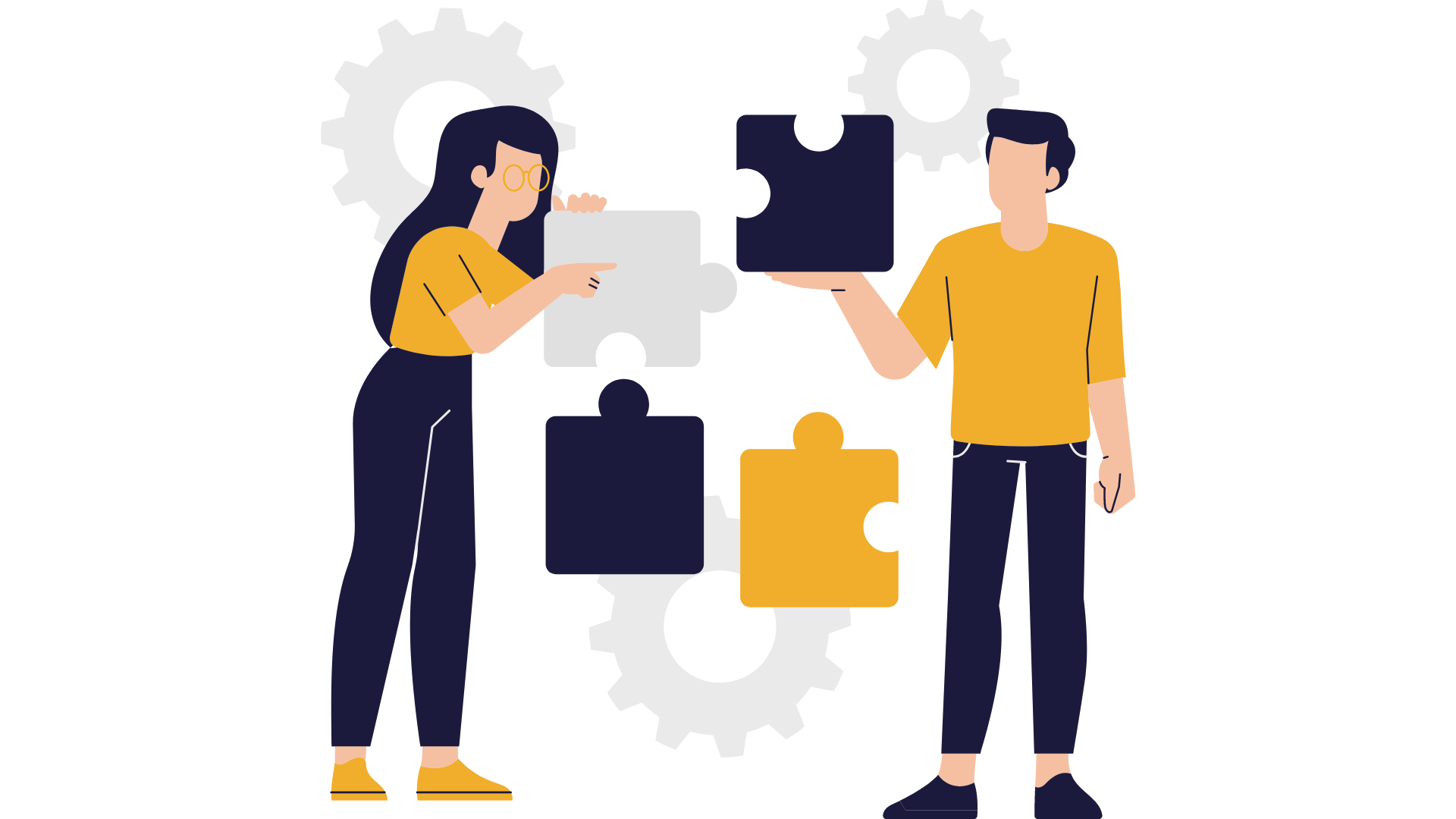 App di monitoraggio delle spese
Automatizzare il bilancio e il monitoraggio delle spese
Grazie!
Continua a imparare su www.digital-dream-lab.eu